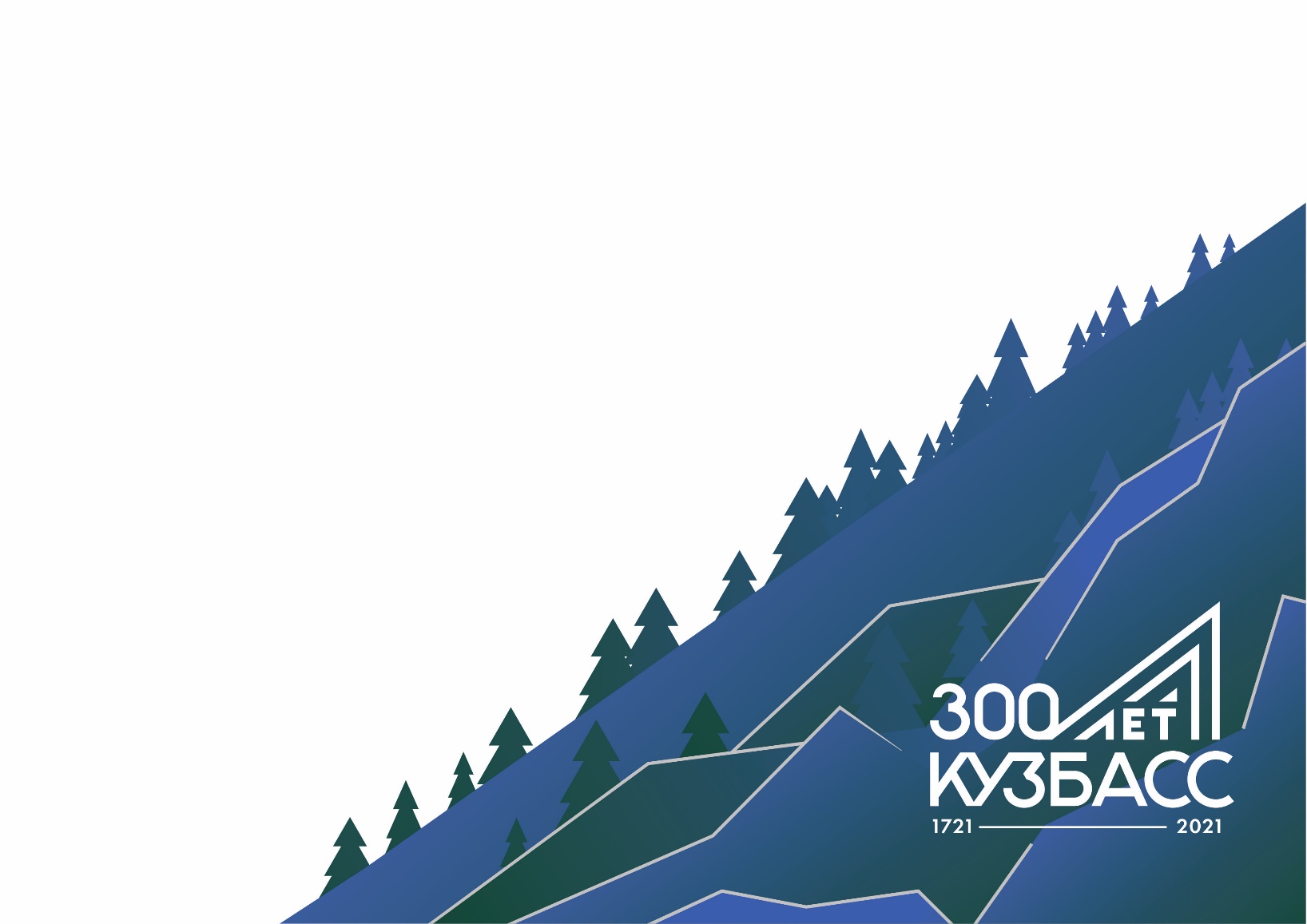 Реализация проекта 
«Билет в будущее» в Кузбассе



Екатерина Анатольевна Доренбуш
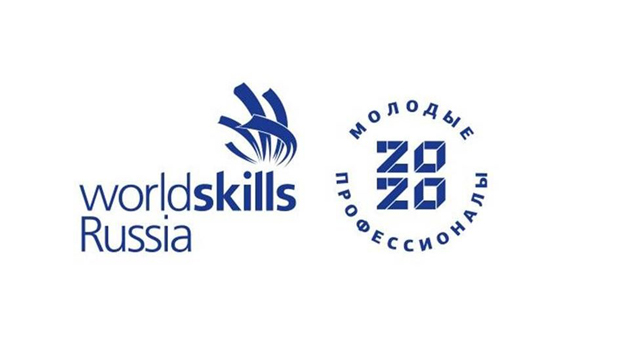 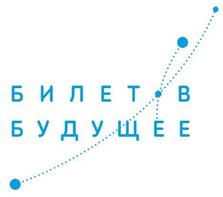 проект «Билет в будущее»
Кузбасс – 2018, 2019, 2020
Инициатор – Президент РФЦель  – формирование осознанности и способности выбора профессиональной траектории учащихся 6-11-х классов общеобразовательных организаций, расположенных на территории РФОператор – Союз «Агентство развития профессиональных сообществ и рабочих кадров «Молодые профессионалы (Ворлдскиллс Россия)»Участники – школьники 6-11-х классов общеобразовательных организацийПлощадки – образовательные организации высшего образования, профессиональные образовательные организации, организации дополнительного образования (Прошедшие ПКО)
2019диагностика - 19600фестиваль профессий - 6050
ознакомительный этап – 5600
дети ОВЗ – 56
педагоги-навигаторы - 580площадки: ОО, ПОО, ВО, Кванториум 42, Меридиан, предприятия Кузбасса, Торгово-промышленная палата
600 р./10 участников                    ДОиН
2018диагностика - 3000профпробы - 1500площадки: ОО, ПОО, ВО, Кванториум 42
1800 р./
1 участник
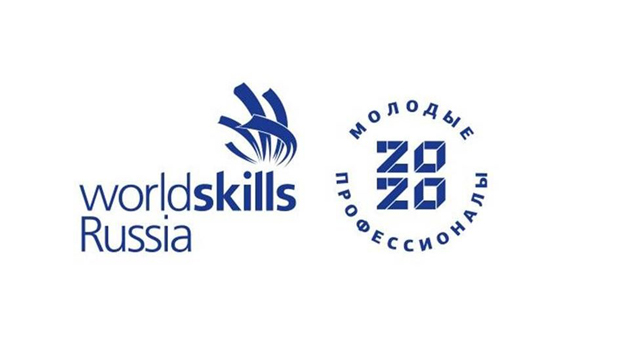 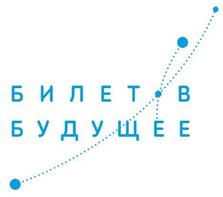 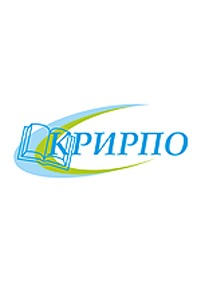 2020 август-сентябрьдиагностика – 72800
профпробы (онлайн) 1063
дети ОВЗ - 81площадки: ПОО, ВО, Кванториум 42, 
Меридиан, Сириус

553 р. / 1 участник
Фестиваль профессий (Кузбасс) 
ФНЧ г. Новокузнецк 7-20 сентября

Try-a-skill – 120 мероприятий
УПМ – 50 мероприятий- 431 школьника

343 р. / 1 участник
https://www.10kanal.ru/news/society/education/174165.html 
https://youtu.be/H6WUOhHKBFY
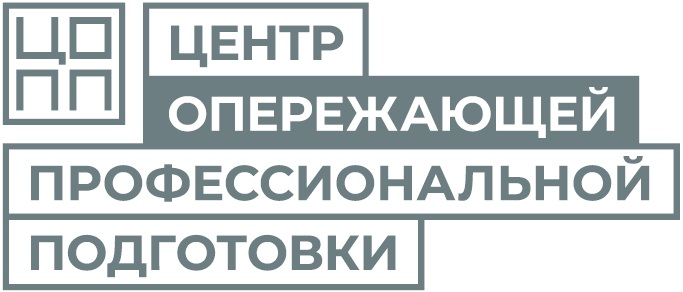 Программа Фестиваль профессий
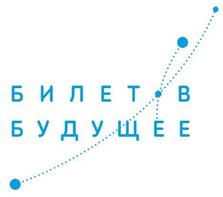 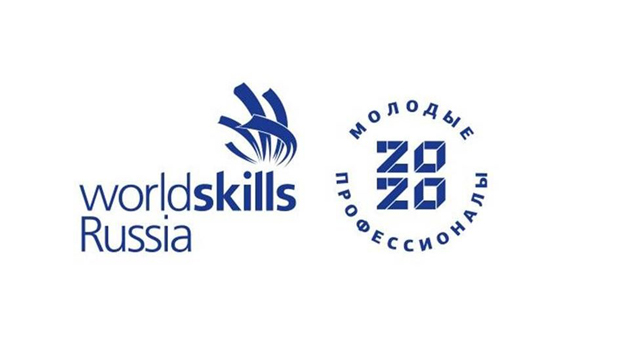 ПЛОЩАДКА
Алгоритм площадки

Регистрация  мероприятий Try-a-skill на платформе ББ
Регистрация Урока профессионального мастерства 
Направление ссылки КУРАТОРУ ШКОЛЫ
Контакт с участниками мероприятий
Try-a-skill (онлайн проба)
Урок профессионального мастерства
ОБРАЗОВАТЕЛЬНАЯ ОРГАНИЗАЦИЯ
4
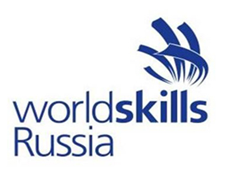 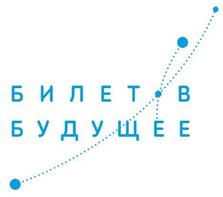 Фестиваль профессий ФНЧ г. Новокузнецк
УПМ
TAS
подготовка в школе
регистрация детей на платформе
работа на платформе
обратная связь
работа наставника
субъекты РФ
часовые пояса
общение в чате
неподготовленность к пробе
Алгоритм:

Сформировать расписание мероприятий
Создать мероприятия на платформе (по РАЗРЕШЕНИЮ)
Согласовать мероприятия 
Установить контакт со школой (регистрация, передача расходников, установка программного обеспечения)
Отследить регистрацию детей на мероприятиях
Провести мероприятие
Оставить отзыв!!!!!!!!!!!!!!!!!!!!!!!!!!!!!!!
Предоставить отчет Региональному оператору
ФОТО!!!!!!!!!!!!!!!!!!!
Знакомство с детьми (Ф.И., регион)
Строго по программе
Обучающиеся ОВЗ
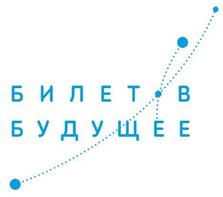 Информирование
Сайты площадок
Сайт ОО, социальные сети
 Электронная школа 2.0
Сайт МОиН Кузбасса, ЦОПП
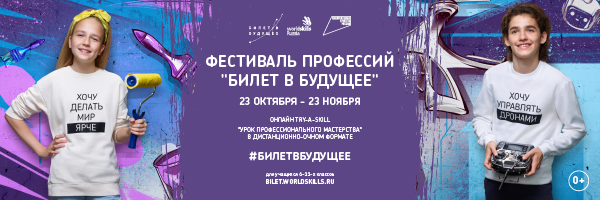 Ссылки
1.	https://drive.google.com/drive/folders/1QPQmJzoP2NJI2j2E8mSUzpXklBE6RuJd?usp=sharing - исходники баннера в соцсети.
2.	https://drive.google.com/drive/folders/1DA77kAcy7fCZ0X4x9k3H5F32F2tH6KR7 - программы Онлайн Try-a-Skill и «Уроков профессионального мастерства».
Вся выкладываемая  информация должна быть согласована 
с РЕГИОНАЛЬНЫМ ОПЕРАТОРОМ и СОЮЗОМ
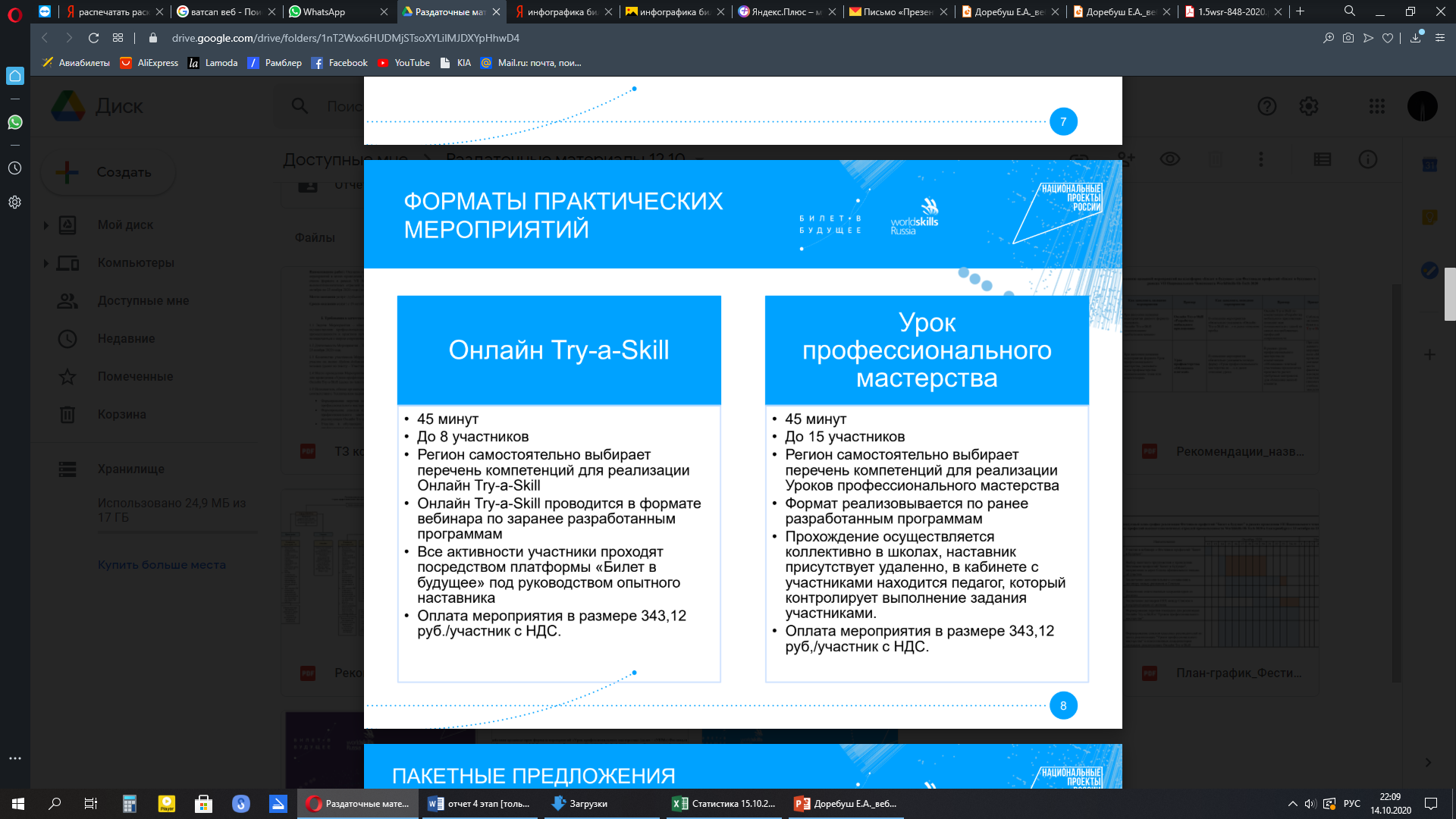 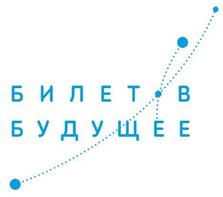 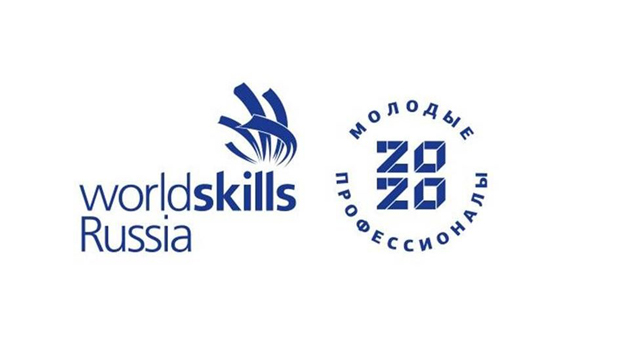 Try-a-skill  «Билет в будущее»
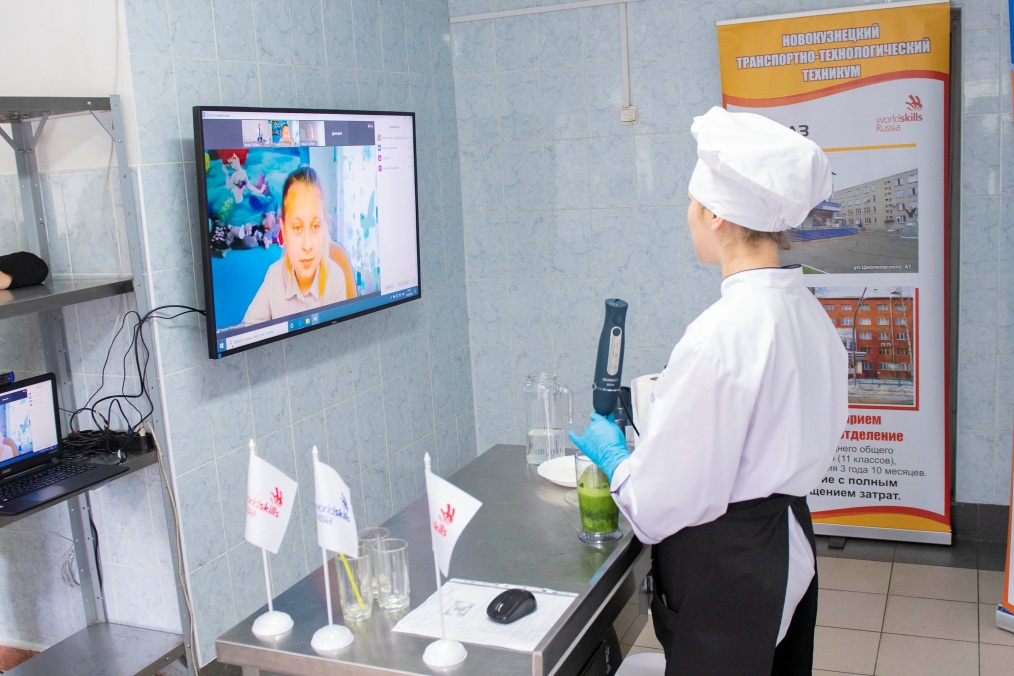 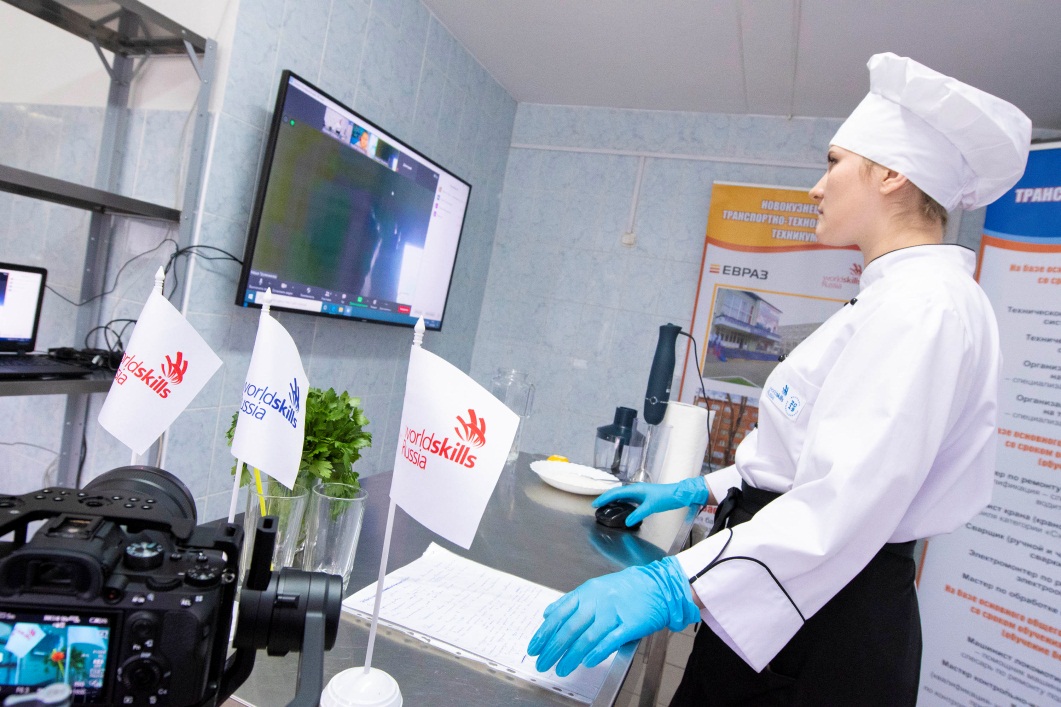 ГПОУ «Новокузнецкий транспортно-технологический техникум»
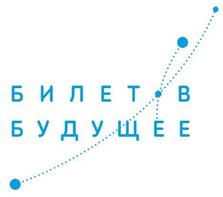 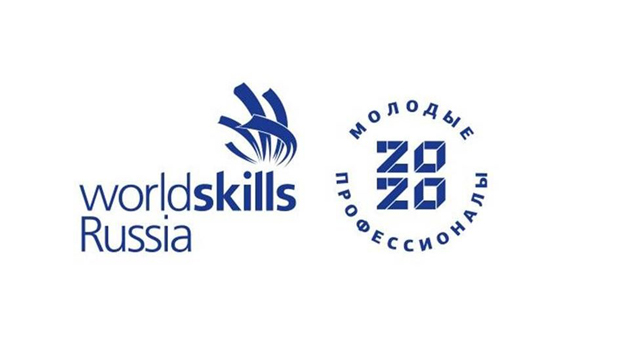 Try-a-skill  «Билет в будущее»
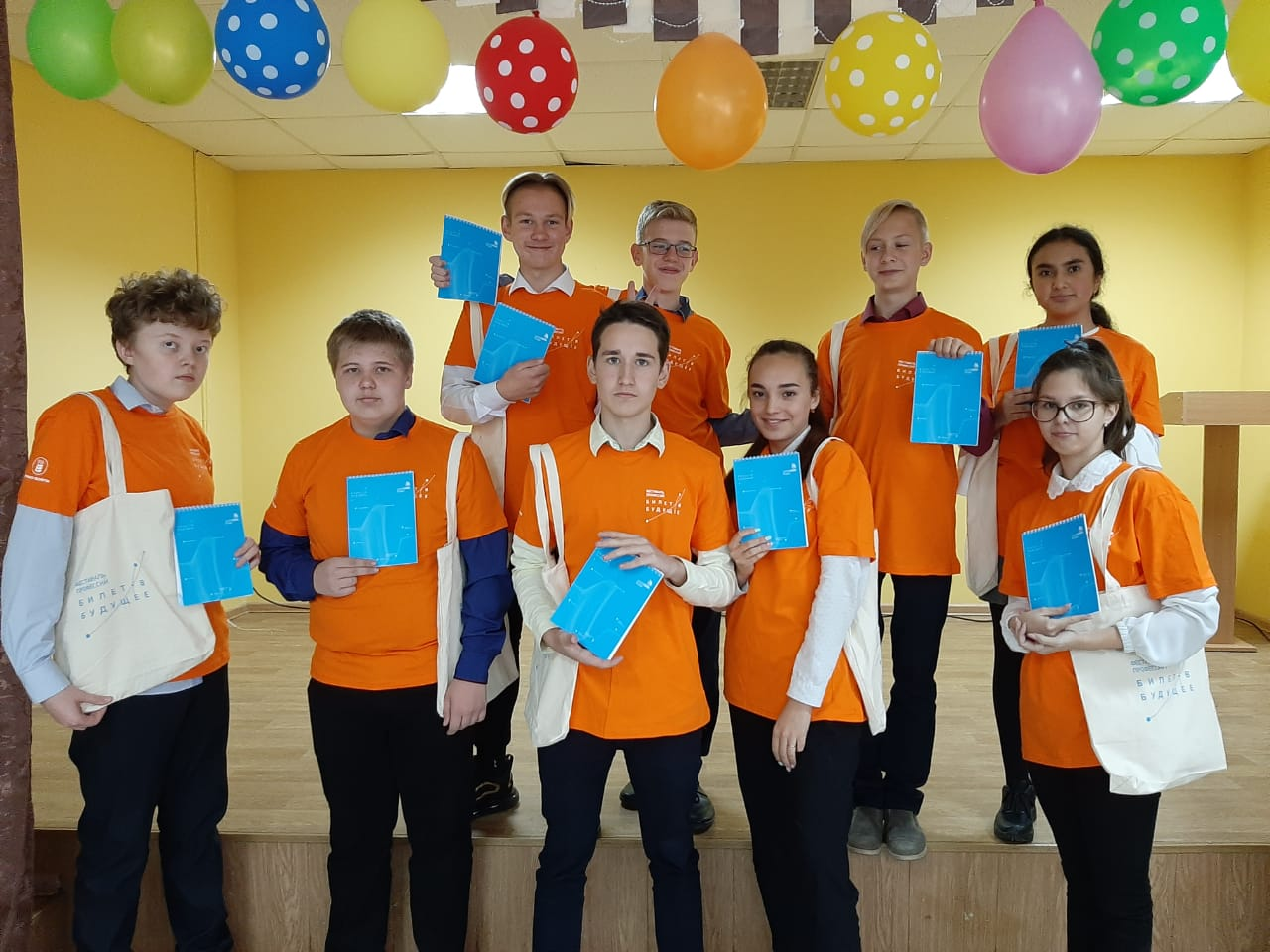 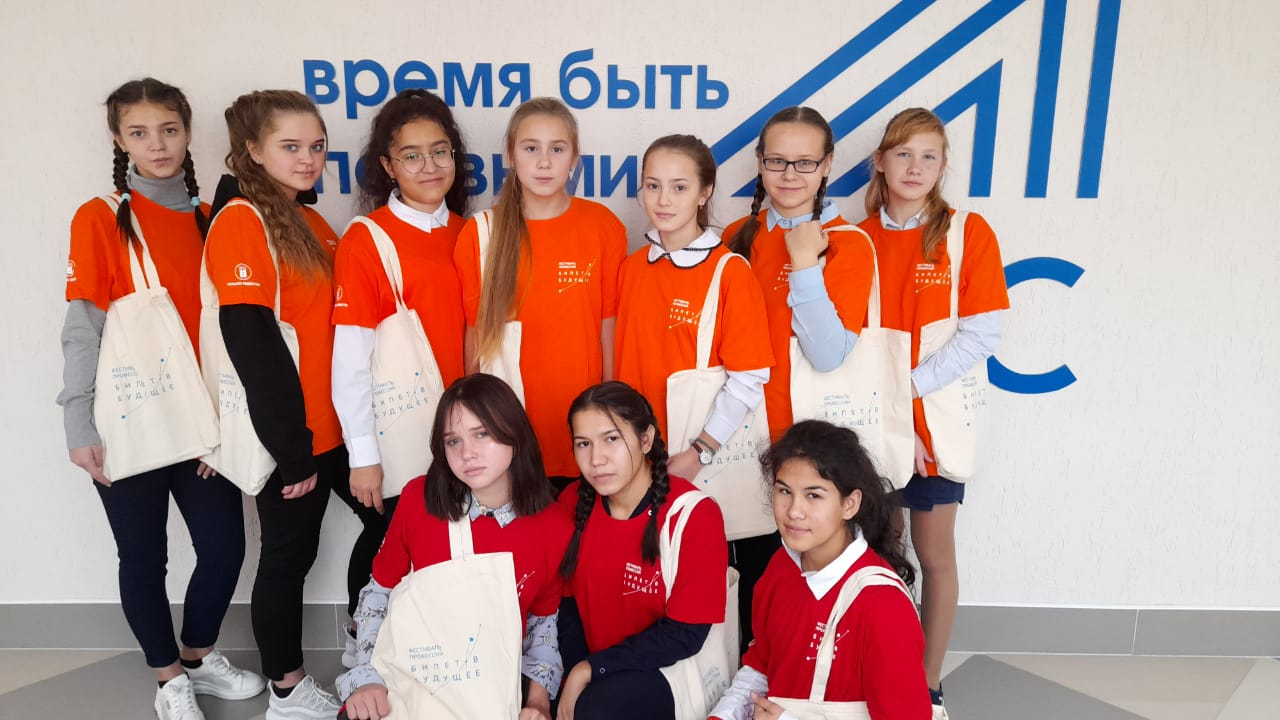 МБОУ «Ягуновская СОШ»Кемеровский МО
МБОУ «Маталлплощадская СОШ»
Кемеровский МО
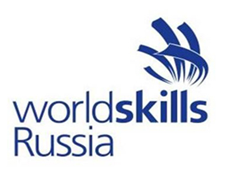 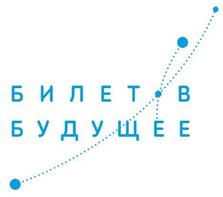 Фестиваль  профессий  VII Национального Чемпионата WorldSkills Hi-Tech 2020
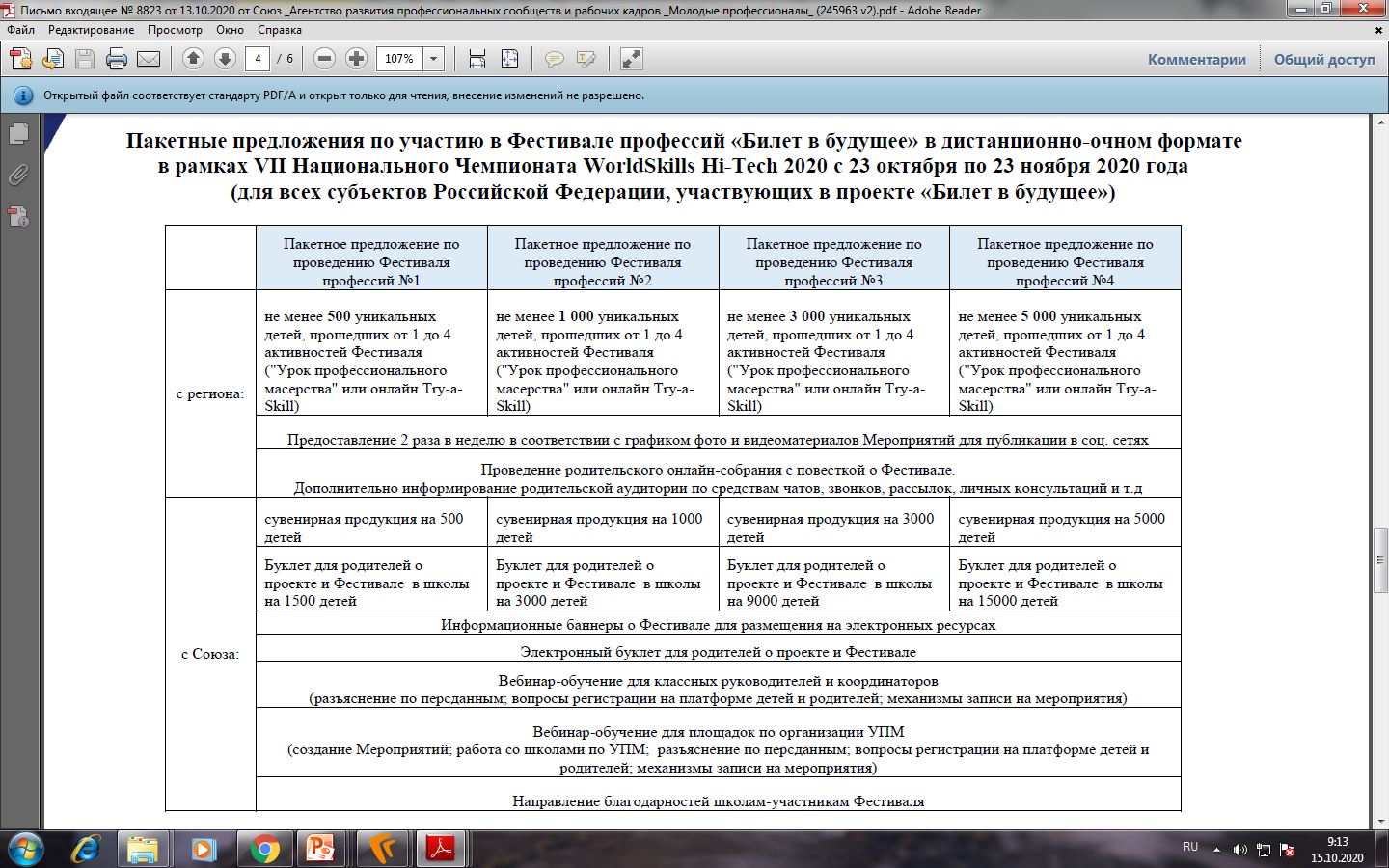